Једначине са сабирањем и одузимањем разломака
Понедељак, 23.03.2020.
Решавање најразноврснијих проблема се може свести на решавање једначина.

 Зато у сваком разреду додатно продубљујемо вештину решавања једначина.

 При решавању једначина са разломцима користимо иста правила као и код решавања једначина истог типа у скупу природних бројева.
Подсетимо се...

      Непозанти сабирак одређујемо тако што од збира одузмемо познати сабирак.
  пример 1:                               пример 2:
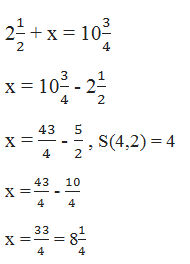 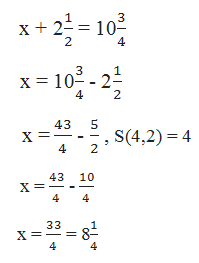 Непознати умањеник одређујемо тако што разлику            
       саберемо са умањиоцем.
       пример 3:
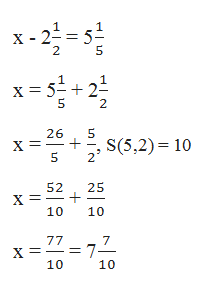 Непознати умањилац одређујемо тако што од  
        умањеника одузмемо разлику.
пример 4:
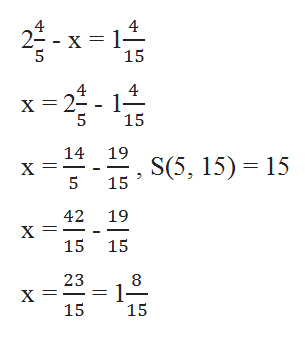 Задаци за вежбање: 

         Збирка задатака:
                               
                           страна 157, задаци 


   Ове задатке не шаљете у одговору већ их вежбате код куће . . .
157.
158.
Останите здрави, весели, насмејани и расположени.










Срдачан поздрав, ваше наставнице 
                                                              Марија и Јована 
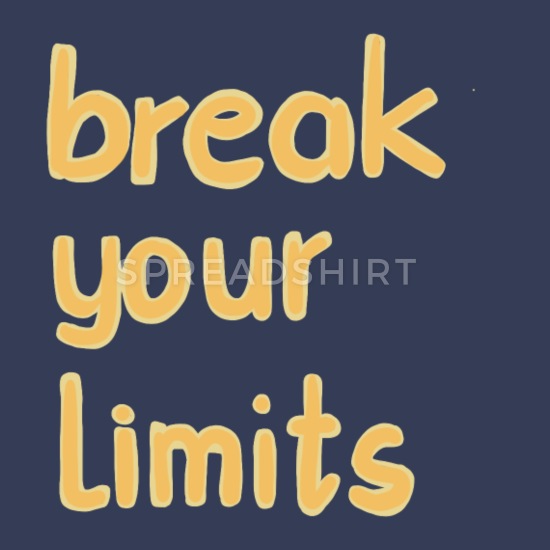